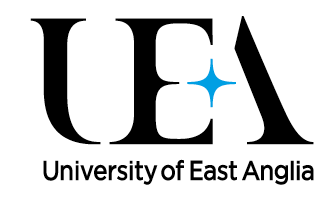 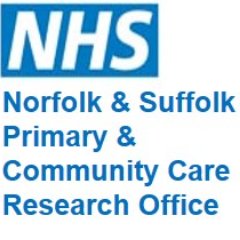 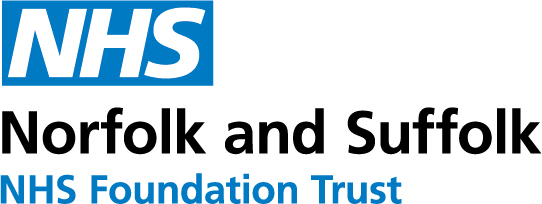 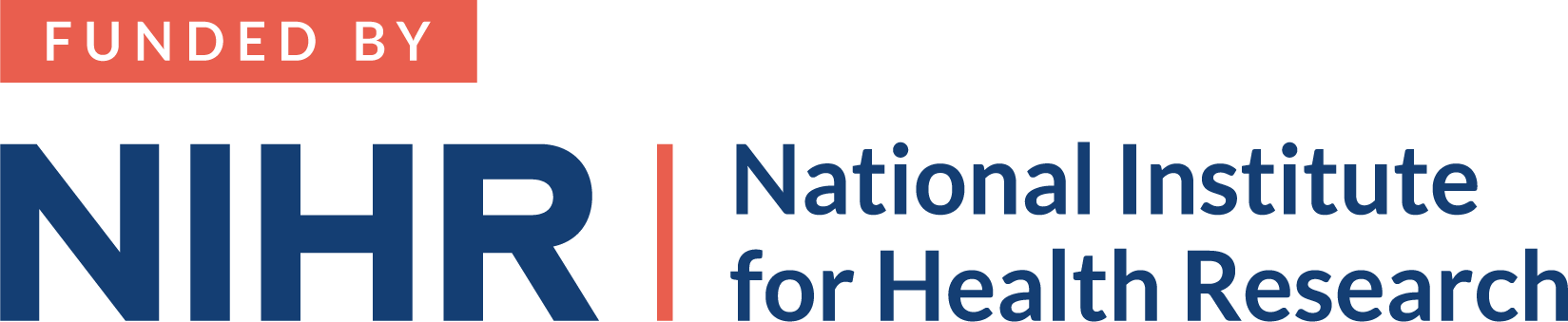 Protective factors predicting quality of life in family carers of people with dementia: the role of psychological flexibility
Milena Contreras, Eneida Mioshi and Naoko Kishita  
School of Health Sciences, Faculty of Medicine and Health Sciences – University of East Anglia
Caring for someone with dementia can be physically and emotionally demanding, which leads to family carers of people with dementia having a low quality of life (QoL).

Most of existing studies exploring carers’ QoL are focused on variables that are considered to be contextual factors (e.g. care recipient’s neuropsychiatric symptoms). The sociocultural stress and coping model for carers (Knight & Sayegh, 2010) suggests that other individual factors, such as coping styles also contribute to explaining how carers are affected differently by such contextual factors (so-called stressors). 

Exploring individual factors, which can prevent family carers from having lower QoL (i.e., protective factors) seems highly practical as it can provide important clinical implications.
Background
Objective
The current study aimed to investigate the impact of protective factors (i.e., knowledge about dementia, psychological flexibility, self-compassion and hours of support from other family members) on the QoL of dementia family carers
Methods
A multiple regression analysis was conducted with QoL as a dependent variable. 

All protective factors (i.e., knowledge about dementia, psychological flexibility, self-compassion and hours of support from other family members) were entered into the model simultaneously as independent variables.

91 family carers with a mean age of 69.5 years old were assessed.
Results
Table 1. Demographic characteristics of the sample (N=91).
Table 2. Pearson’s correlations among independent and dependent variables and means and SD (N=91).
Note: *p<0.05 (two-tailed).
ICECAP-O high scores denote a better quality of life; AAQ-II high scores denote greater levels of psychological inflexibility and low scores indicate higher levels of psychological flexibility; SCS-SF high scores denotes greater self-compassion; DKAS high scores indicate greater knowledge about dementia; Support from other family members high scores denote more hours of support from other family members.
Table 3. Results of multiple regression analysis (N=91).
Discussion
These findings suggested that improving carer’s psychological flexibility may be particularly important in promoting QoL among family carers of people with dementia.
Psychological interventions aimed at improving psychological flexibility such as Acceptance and Commitment Therapy may have a strong potential as an effective intervention for improving the QoL of this population.
It is recommended that future studies continue exploring the role of psychological flexibility and other protective factors for QoL, especially in carers of less common types of dementia, in the early stages, and from other countries, races and ethnicities.

NIHR funding statement: “This is a summary of independent research funded by the National Institute for Health Research (NIHR) Collaborations for Leadership in Applied Health Research and Care East of England (CLAHRC EoE) Programme.”
NIHR disclaimer statement: “The views expressed are those of the author(s) and not necessarily those of the NHS, the NIHR or the Department of Health and Social Care”